Индивидуальная образовательная траектория на уроках математики


 Слеменева Нина Ярославовна,
учитель математики
МКУ СОШ №9 г.Нижнеудинска
Как учителю на уроке одновременно обучать всех учеников по-разному? 
	Как организовать обучение школьников по их собственным, но разным траекториям?
Организация обучения по индивидуальной траектории требует особой методики и технологии…
Способы организации индивидуального обучения:
Дифференциация обучения - к каждому ученику предлагается подходить индивидуально, дифференцируя изучаемый им материал по степени сложности, направленности или другим параметрам (обучение в группах)
2) Индивидуальная образовательная траектория - собственный путь образования выстраивается от каждого ученика применительно к каждой из изучаемых им образовательных областей (индивидуальный учебный план)
Личностно-ориентированное обучение обеспечивает индивидуальную зону творческого развития каждого ученика: в зависимости от личных образовательных потребностей ученик выстраивает свой образовательный путь.
Индивидуальная образовательная траектория - это персональный путь реализации личностного потенциала каждого ученика в образовании. 
Процесс выявления, реализации и развития познавательных способностей учащихся происходит в ходе образовательного движения учащихся по их индивидуальным траекториям.
Условия обучения по индивидуальной образовательной траектории (для ребенка): 

определять индивидуальный смысл изучения учебных дисциплин; 
ставить собственные цели в изучении конкретной темы или раздела; 
выбирать оптимальные формы и темпы обучения;
применять те способы учения, которые наиболее соответствуют его индивидуальным особенностям; рефлексивно осознавать полученные результаты, осуществлять оценку и корректировку своей деятельности.
Условием достижения целей и задач личностно ориентированного обучения -  сохранение индивидуальных особенностей учеников, их уникальности, разноуровневости и разноплановости.
 
Способы организаци ОП:
индивидуальные задания на уроках;
организация парной и групповой работы;
формулировка открытых заданий, которые предполагают их выполнение индивидуально каждым учеником («Моя математика», «Что я понимаю под словом…» и т.п.);
предложение ученикам составить план занятия для себя, выбрать содержание своего домашнего задания, тему творческой работы, индивидуальную образовательную программу по предмету на обозримый период времени;
самостоятельные работы по разным уровням сложности;
И др.
Задания для учащихся, предназначенных для их индивидуального самоопределения:
логического типа: 
	Мальвина предложила Буратино придумать такие два числа, чтобы их разность была больше уменьшаемого. “Разве так бывает?”,– удивился Буратино. “Конечно, бывает”, – ответила Мальвина. Ребята, помогите Буратино, придумать два таких числа.

эмоционально-образного типа: 
	Нарисуйте график своего настроения на уроке. Есть ли на нем отрицательные значения? Почему?
творческого типа: 
	Попробуй предположить, когда впервые люди узнали о существовании отрицательных чисел. Какая ситуация этому предшествовала? Сочини свою старинную легенду на эту тему.
задания на постановку целей исследовательского типа:
	Проведи наблюдение за температурой воздуха в течение суток и построй кривую суточных температур (через каждые два часа). Пусть кривая меняет свой цвет, при переходе через нулевую отметку (с красного на синий). Назвать наибольшую и наименьшую суточную температуру. На сколько они отличаются друг от друга?

задачи на постановку целей эмоционально-образного типа:
	Ночью тебе приснился сон, в котором ты оказался в царстве чисел. Опиши свой сон. Что ты увидел в царстве отрицательных чисел? В царстве положительных чисел? Чем они отличались друг от друга?

задания на постановку целей творческого типа:
	Какие ситуации в твоей жизни были связаны с положительными и отрицательными числами?
Получая проверенную самостоятельную работу, учащиеся проводят оценку и корректировку своей работы руководствуясь таблицей:
Самоконтроль – основное нравственное действие человека связанное с развитостью его волевой сферы,  осуществляется на основе личностно значимых мотивов и установок, ведущих к рациональной рефлексии и оценке учащимися своих собственных учебных действий; предполагает анализ и коррекцию отношений между целями, средствами и результатами. 
	Школьная самооценка - оценка учеником самого себя, своих знаний, возможностей, качеств и занимаемого места среди одноклассников. Учебная самооценка является важным регулятором поведения школьника и относится к главному фактору формирования личности..
Спасибо за внимание!!!
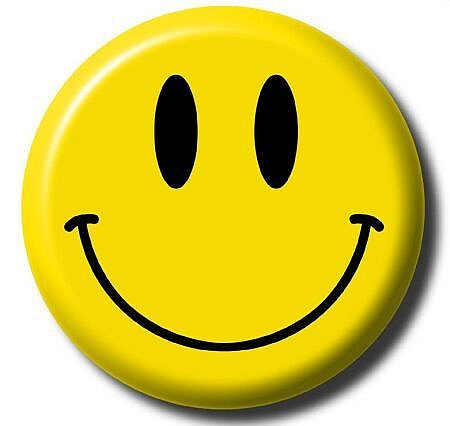